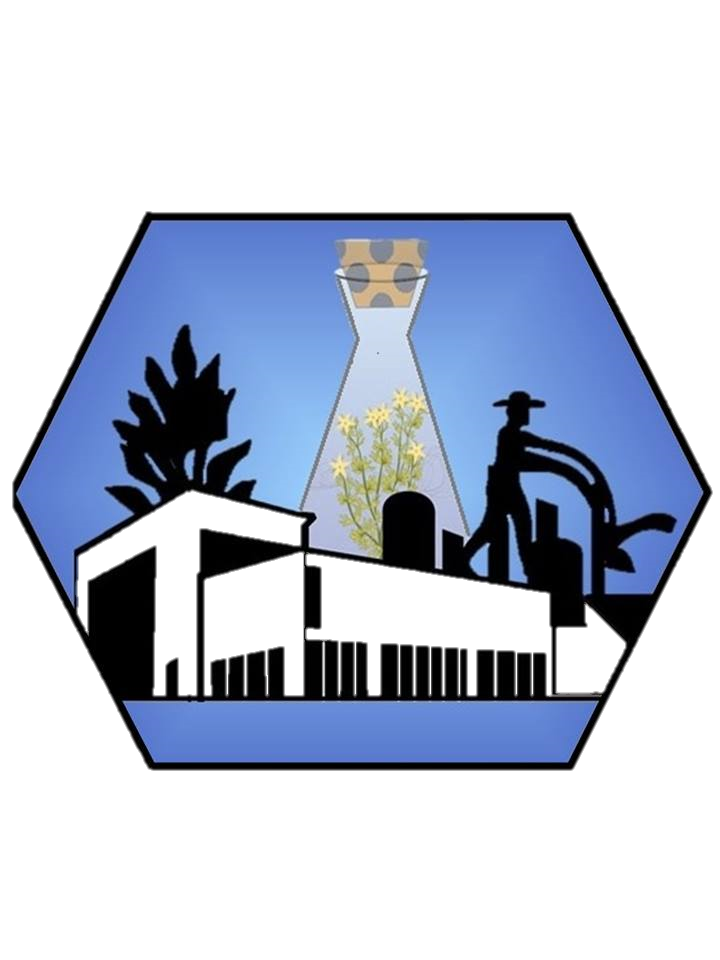 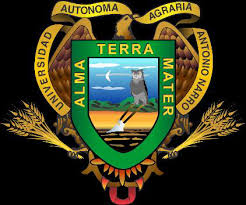 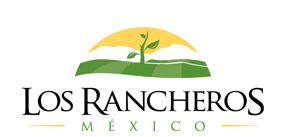 PRÁCTICAS PROFESIONALES
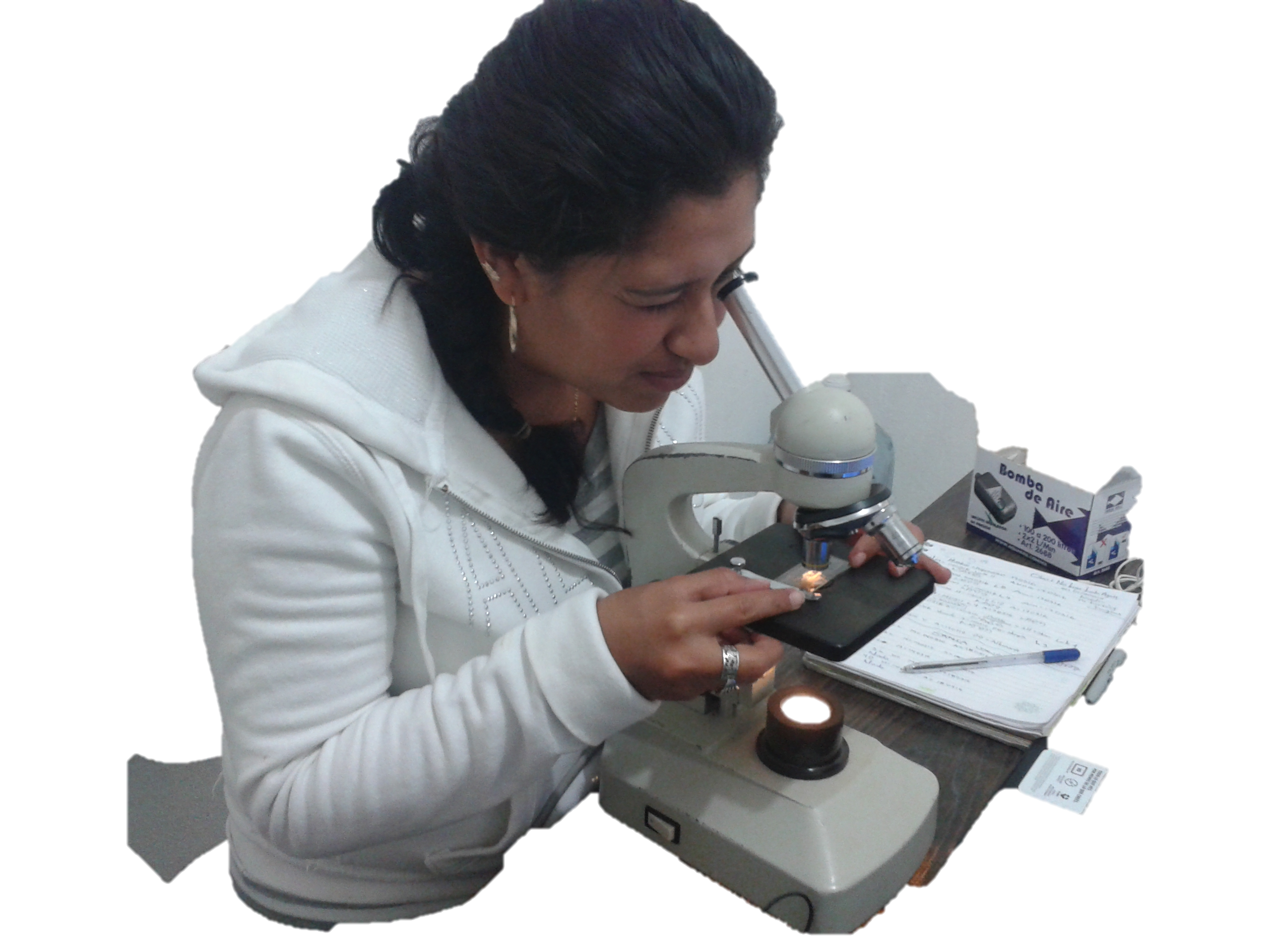 Semestre :  Enero- Junio 
Programa Docente:  Ingeniero En Agrobiología 
Empresa: Los Rancheros México 
Asesor interno: Dr. Jesús Valdés Reyna
Asesor externo: Ing. Omar Narváez Claverán 
Alumna : Claudia Francely Cumplido Nájera
TERMOMETRO
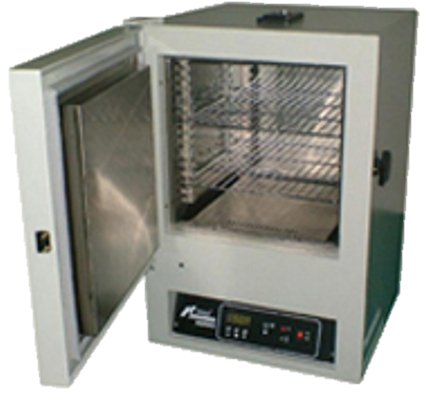 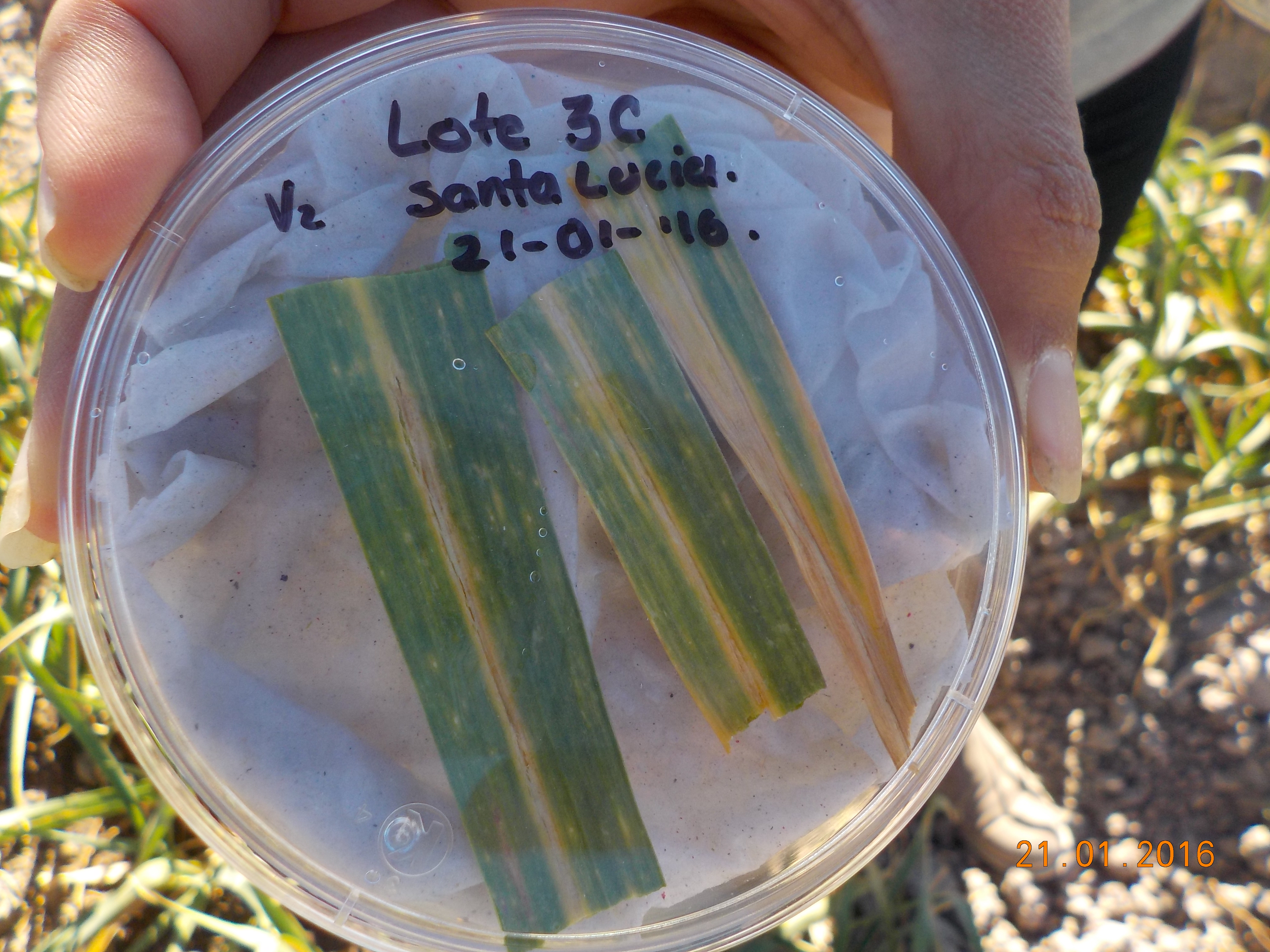 PERILLA DE TEMPERATURA
MUESTRAS
CAMARAS HUMEDAS
MUESTRAS PARA IDENTIFICACION DE PATOGENOS
DATOS DE LA MUESTRA
TIEMPO Y MONTAJE DE MUESTRA.
REELIZACIÓN DE REPORTE PARA CADA JEFE TÉCNICO
P
R
U
E
B
A
S

DE    FUNGICIDAS 

E
F
E
C
T
I
V
I
D
A
D
PRUEBAS DE EFECTIVIDAD DE FUNGICIDAS
COMBINAR FAMILIAS DE INGREDIENTES ACTIVOS = MEJORES RESULTADOS
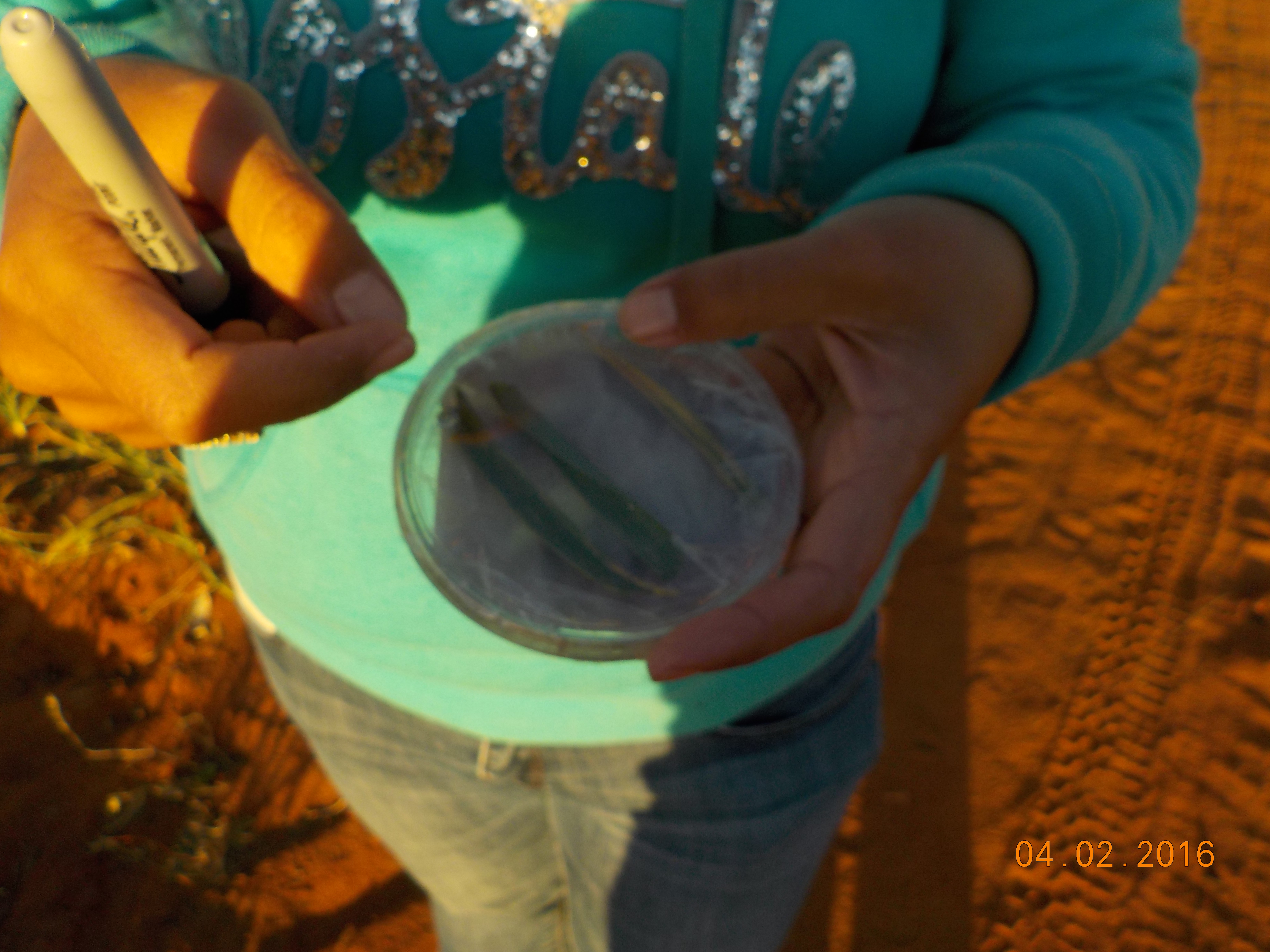 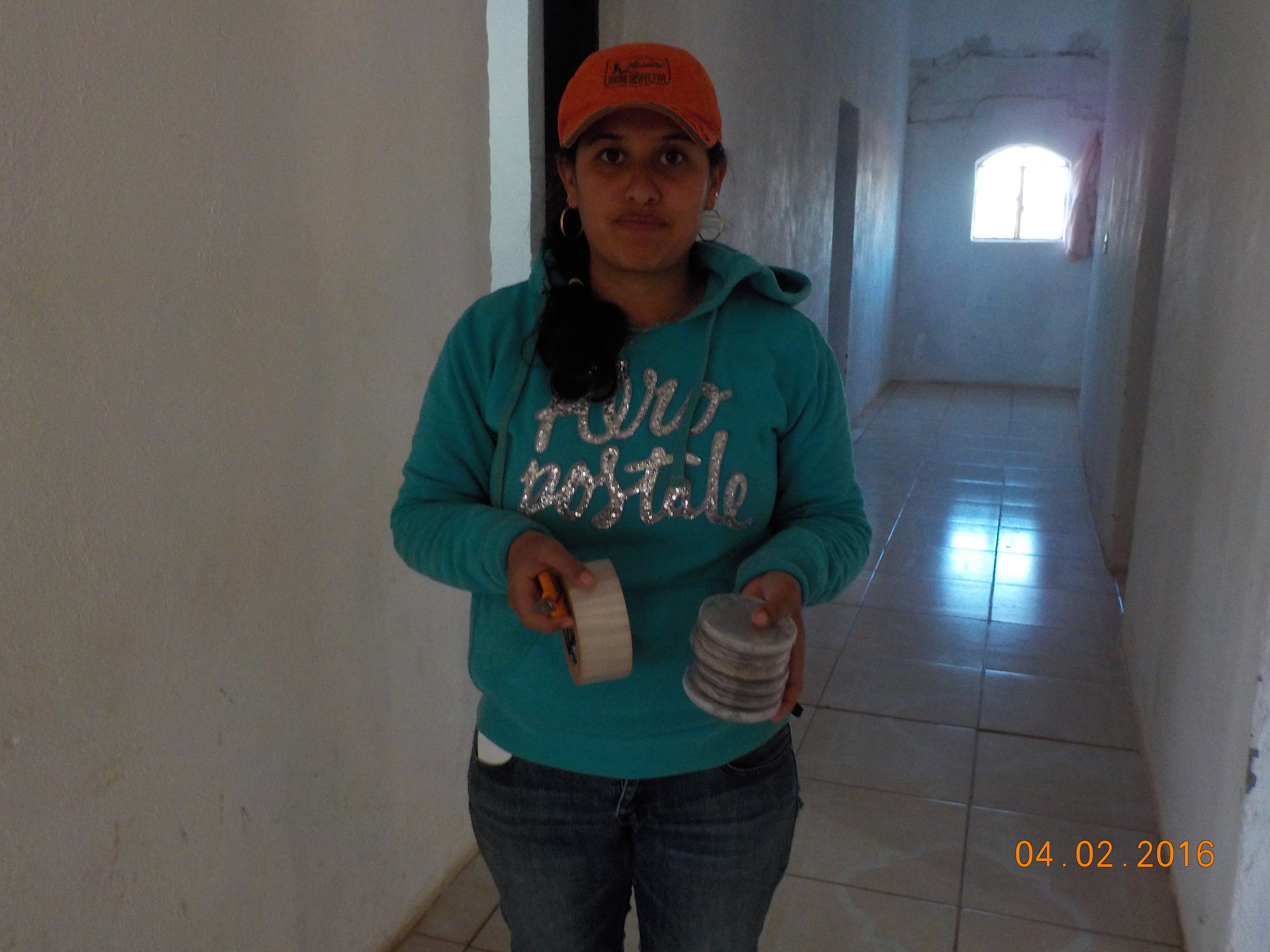 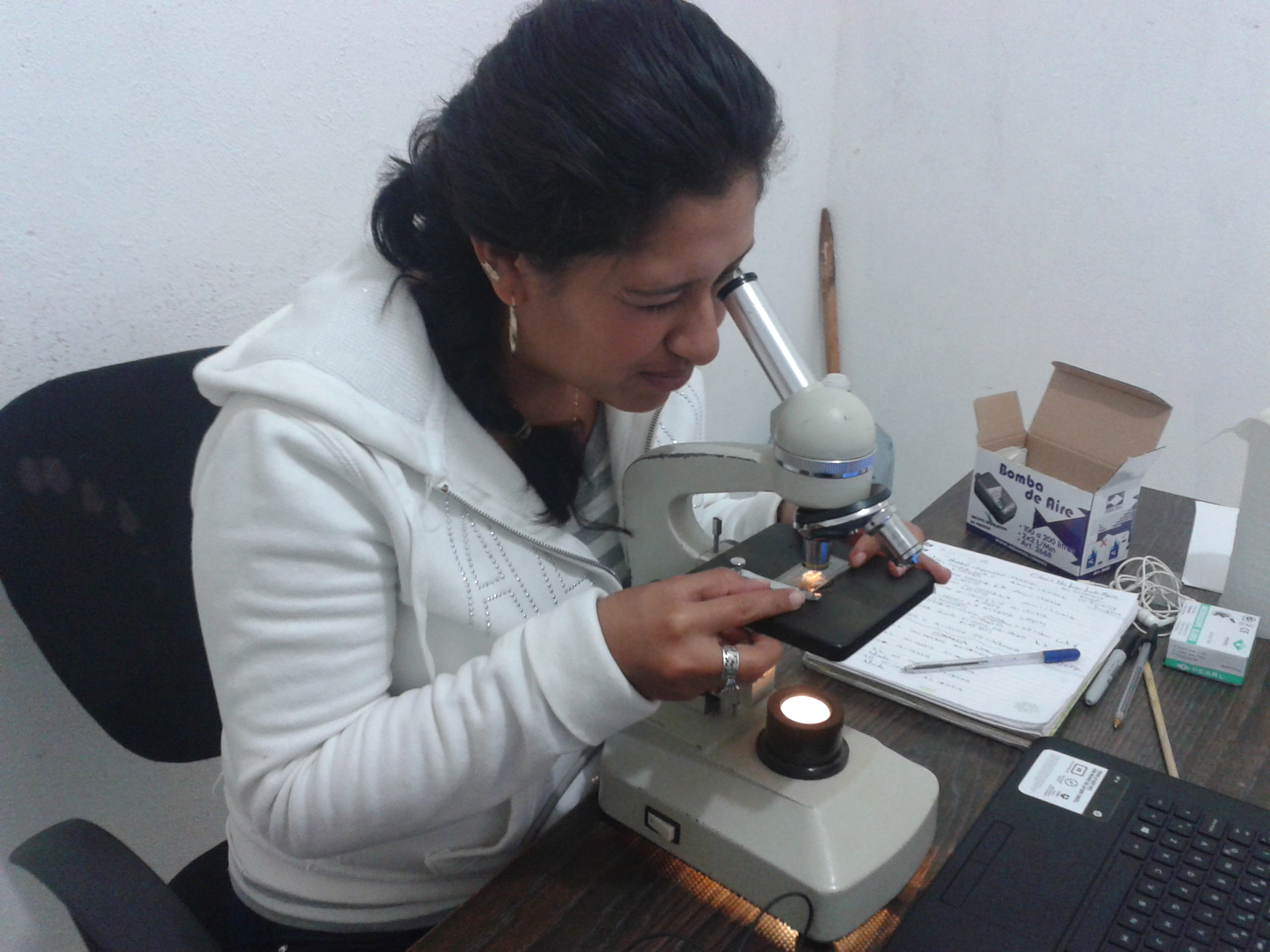 USO DE  HORMONAS EN AJO
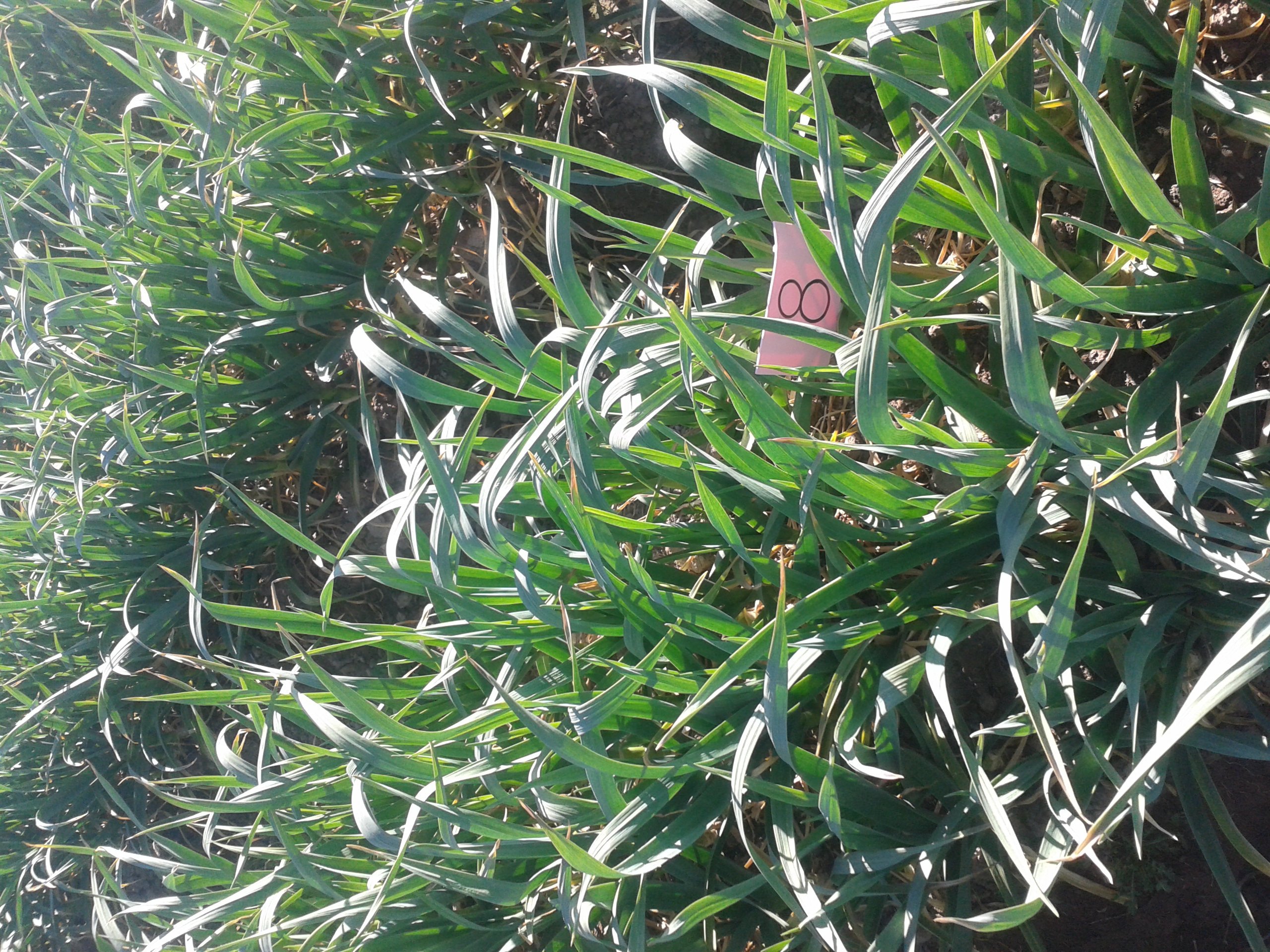 ACTIVIDADES
Se establecieron 16 tratamientos.
Evaluación de tratamientos. 
Horas frio acumuladas.
Pesos en bulbo y hojas % de  diferenciación y % de rebrote.
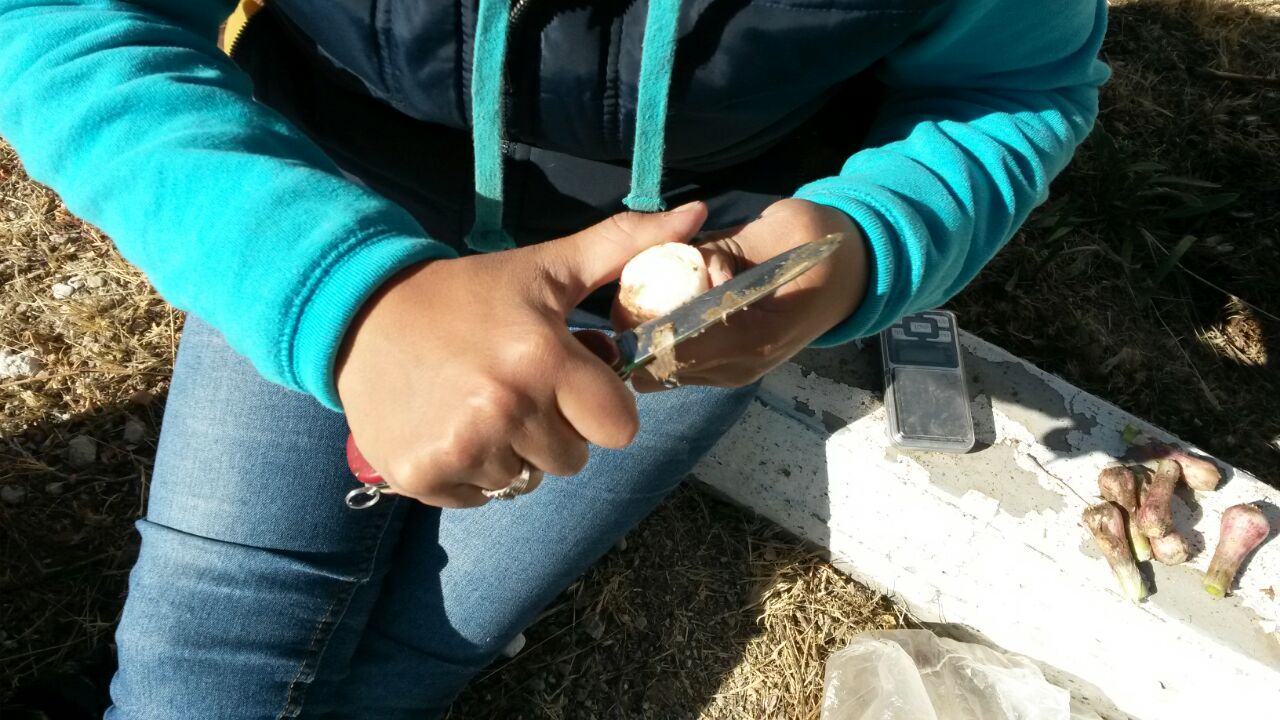 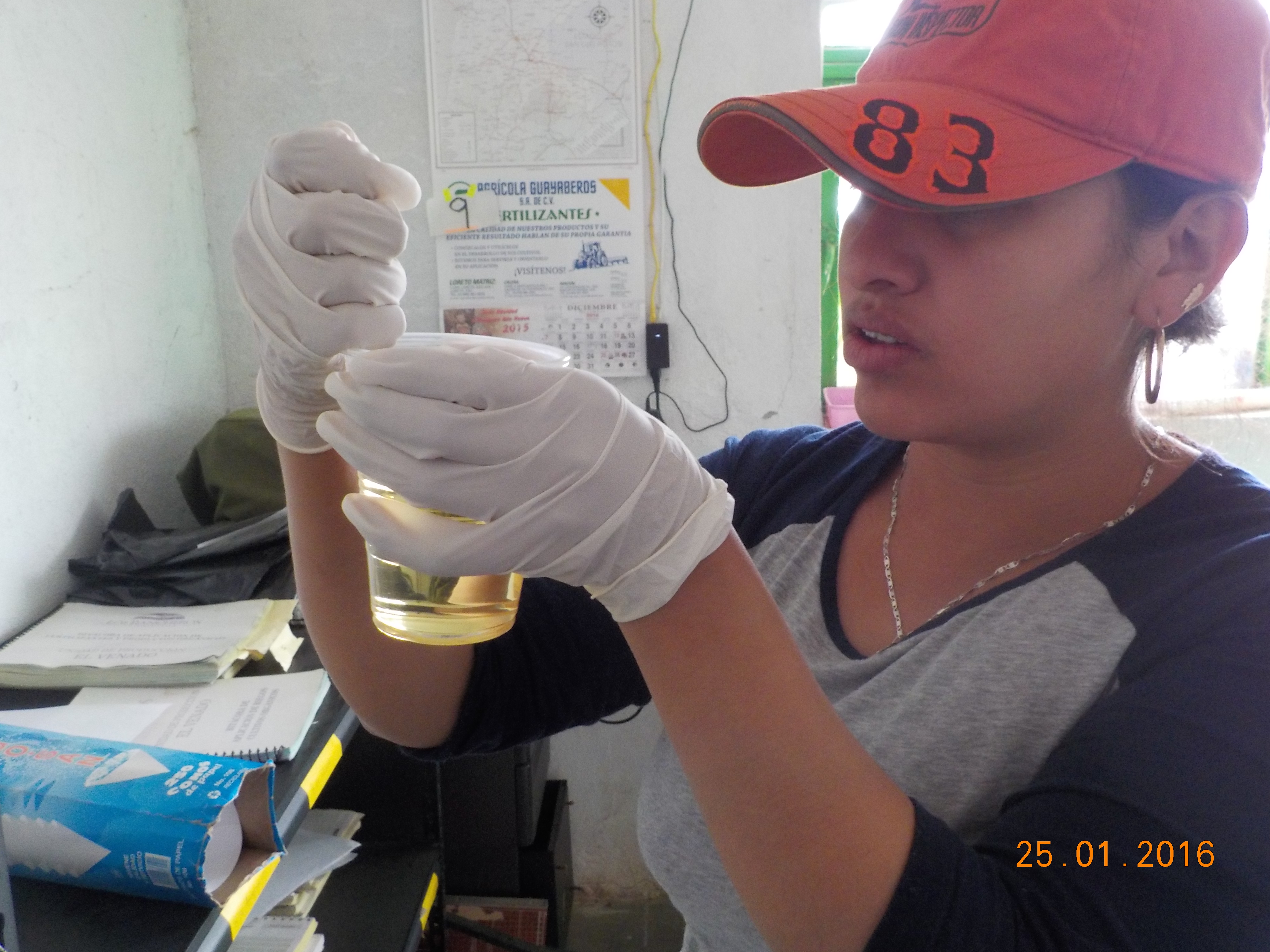 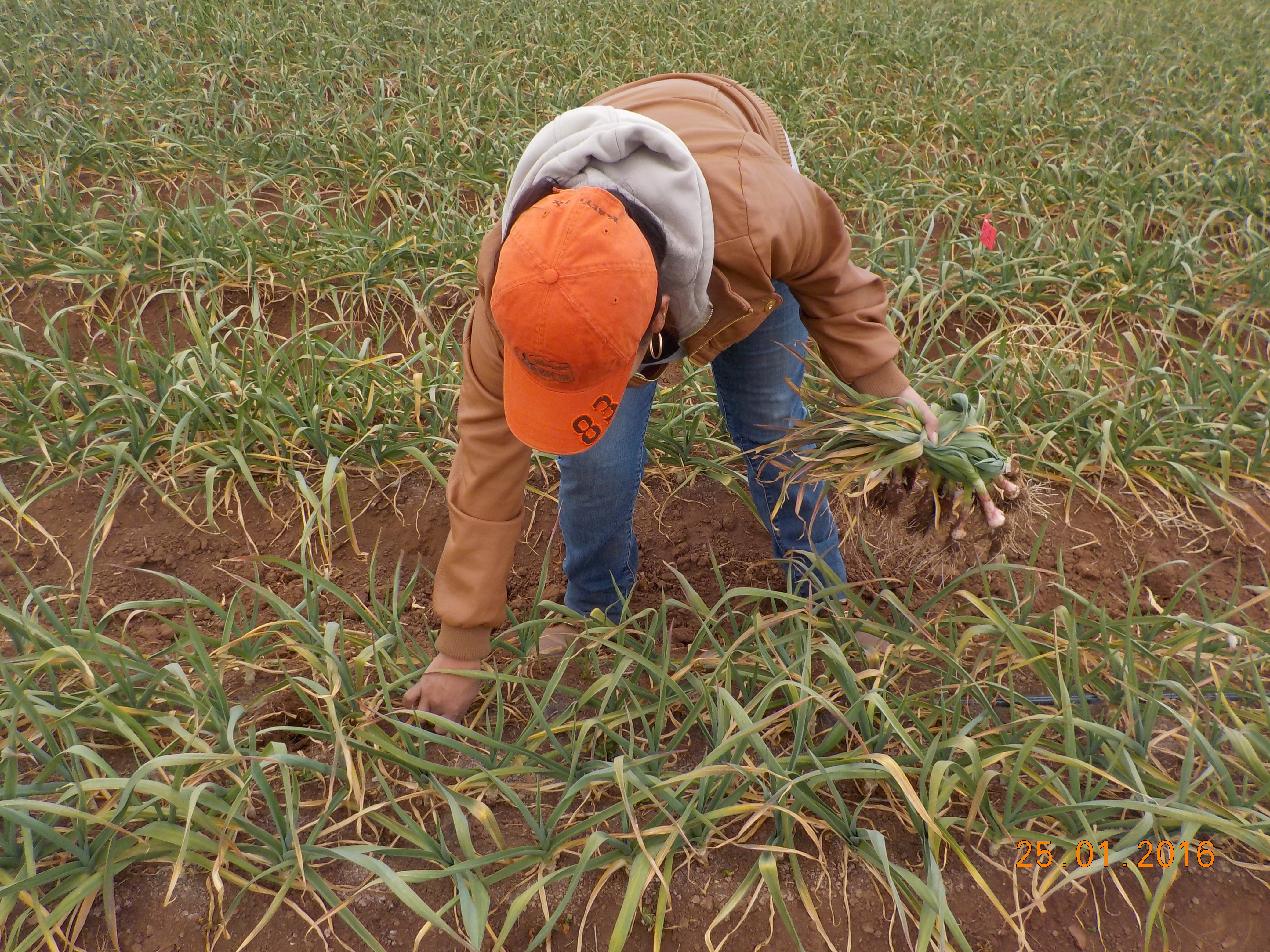 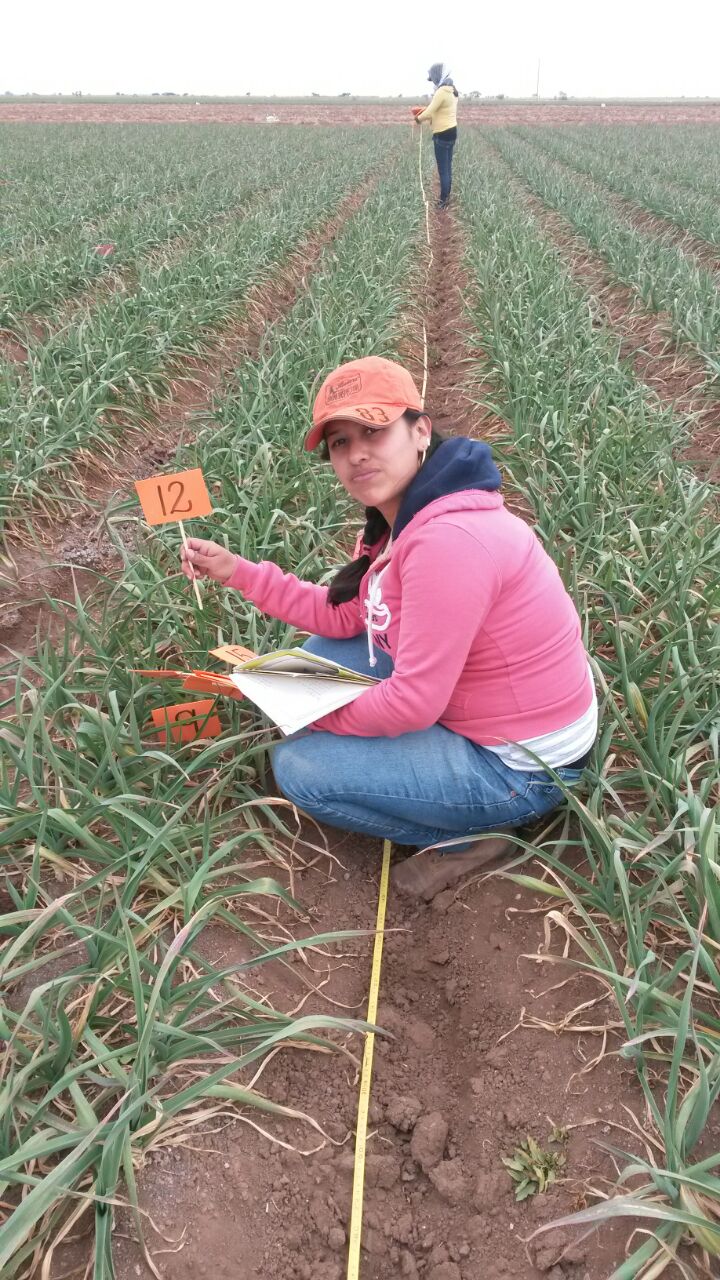 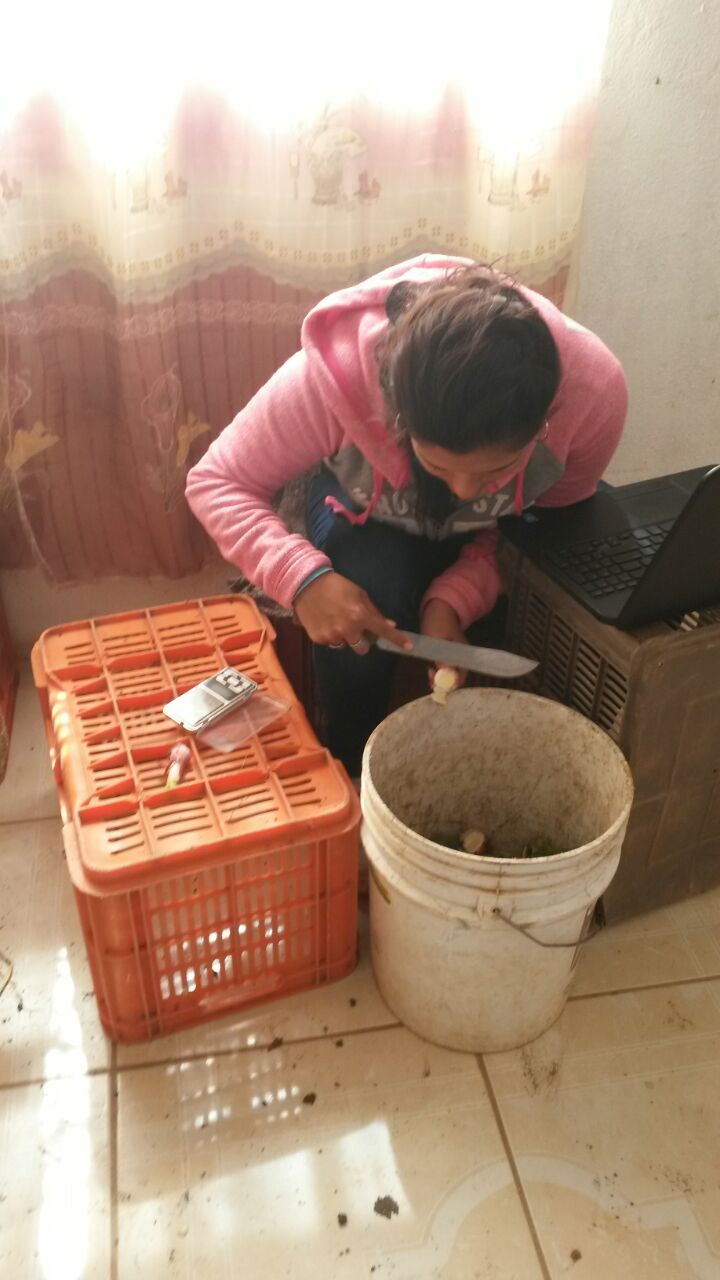 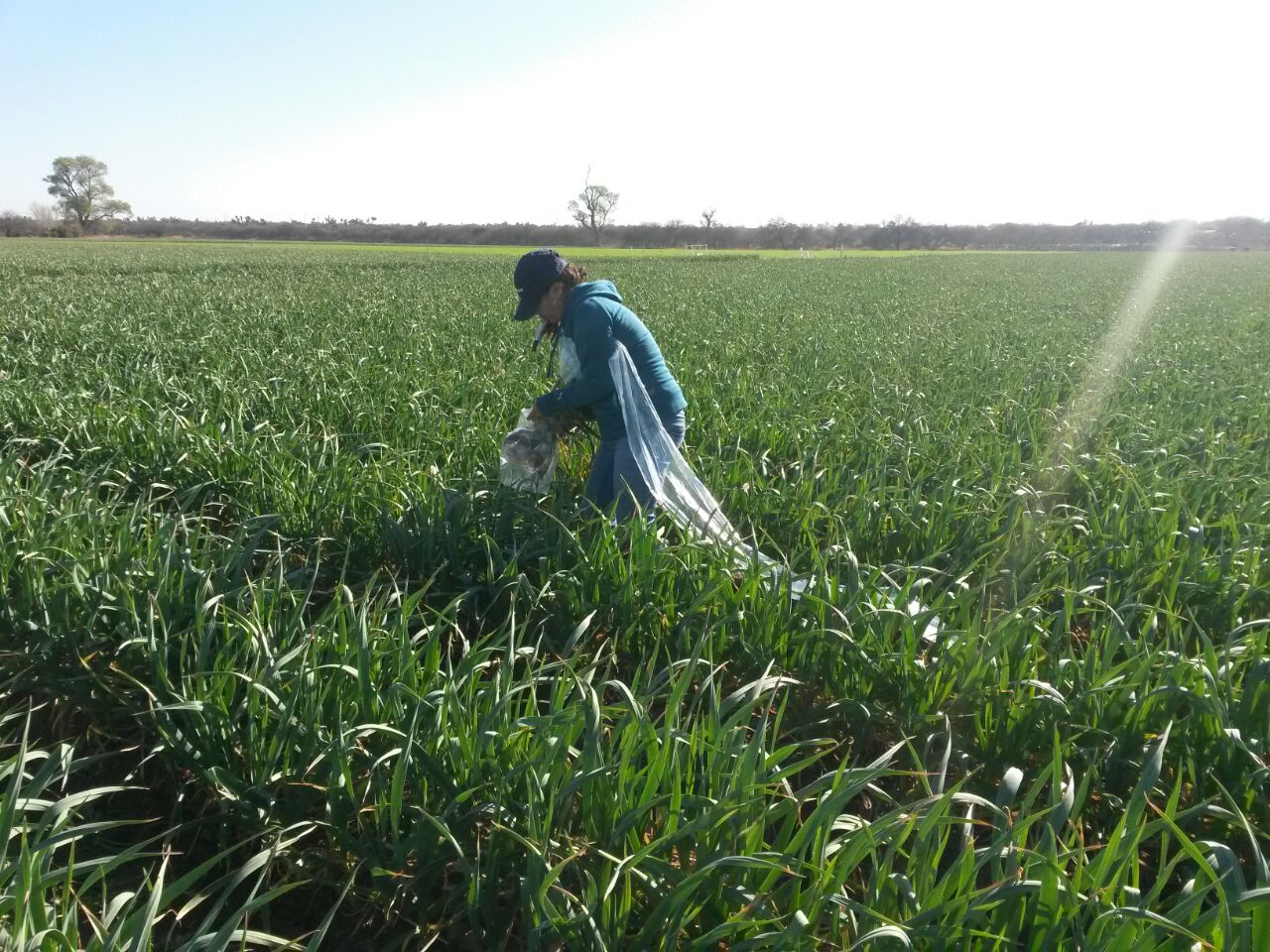 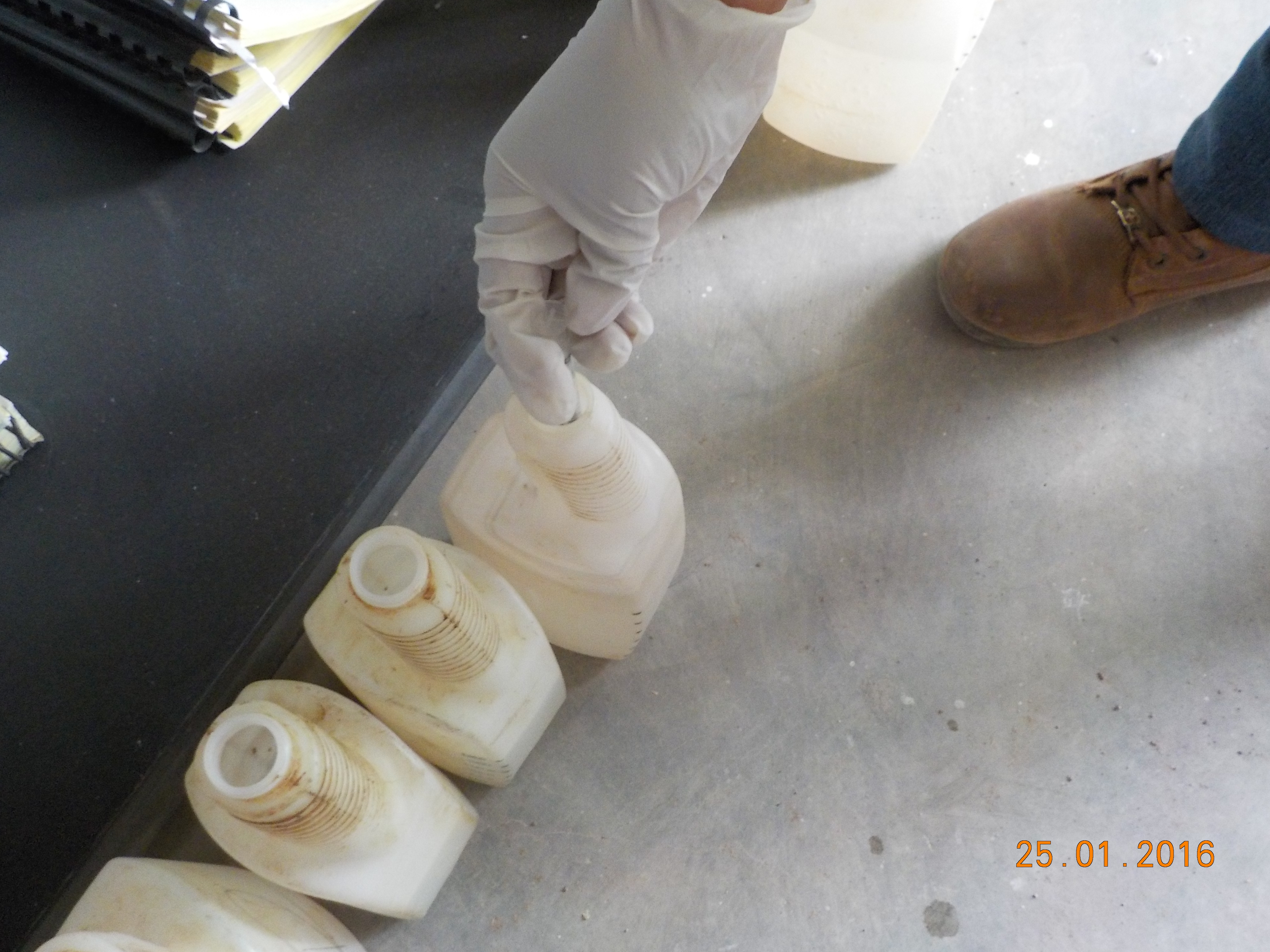 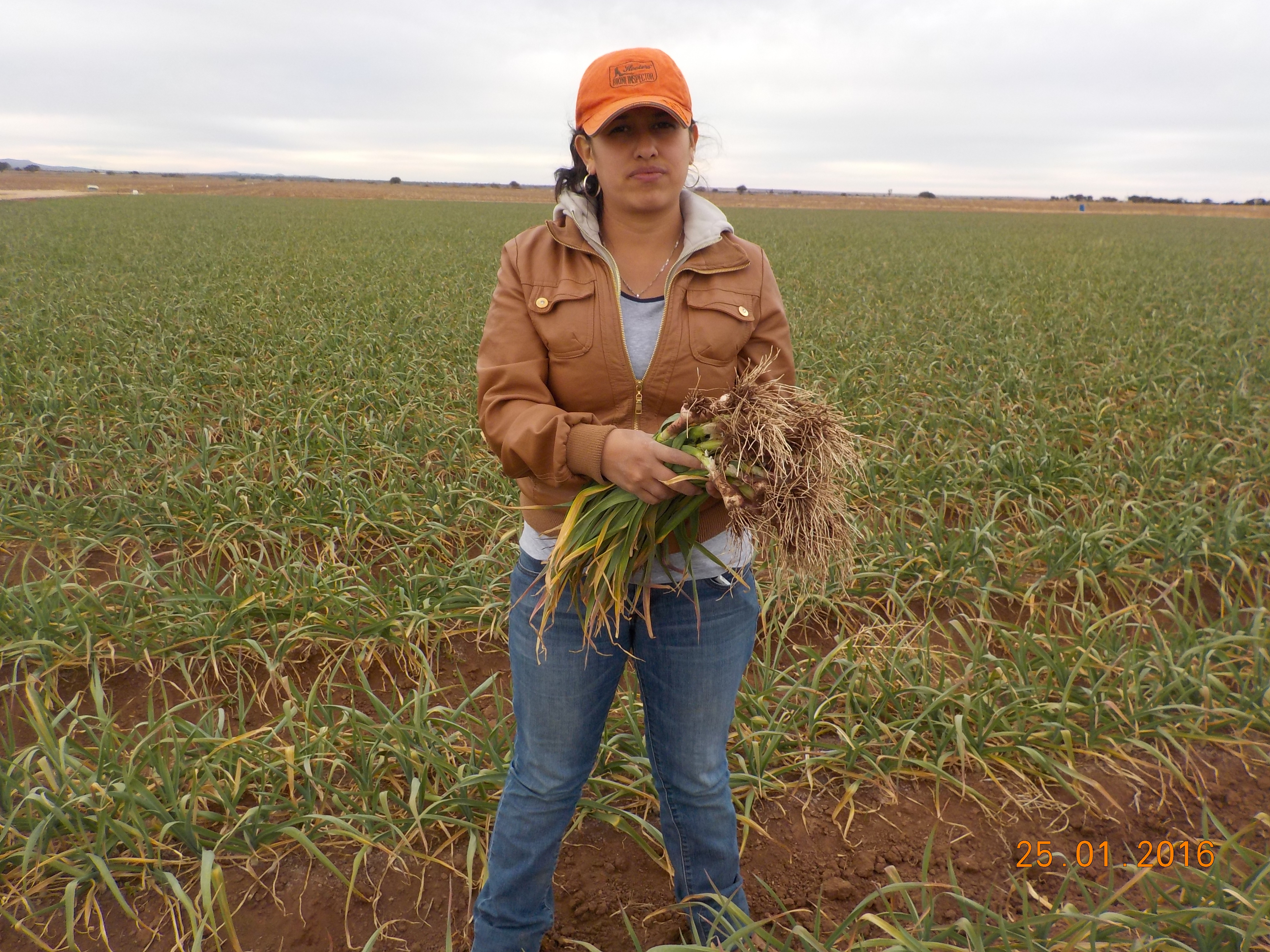 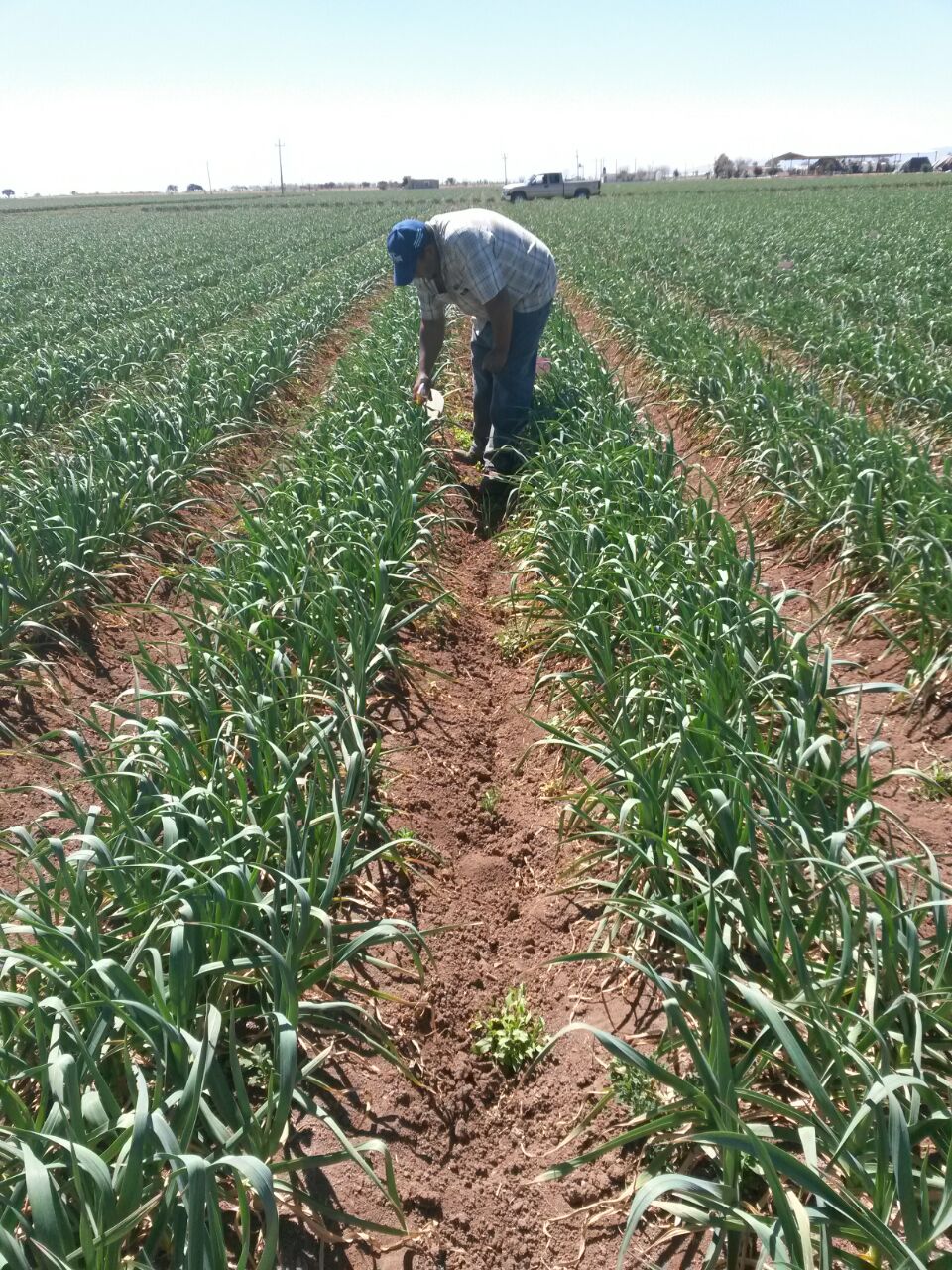 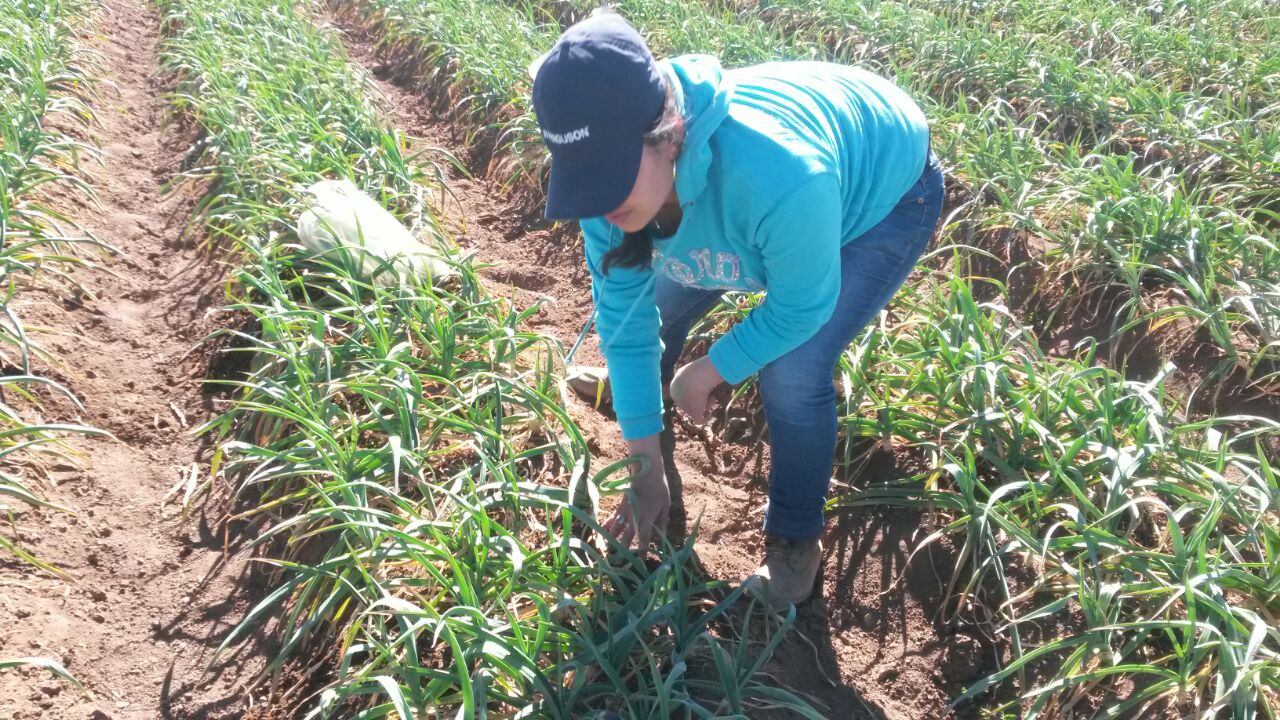 PESO SECO
En otro horno se mantuvieron muestras para peso seco recibidas de up´s con variedades de ajo diferentes, la problemática de rebrote y diferenciación es causada también por un abuso en la fertilización nitrogenada por lo que en ese horno se determina el peso que ganan las plantas (10 muestras por variedad) semanalmente.
LAVADO DE RAÍCES
la observación de nematodos que también es otro problema fuerte, se hicieron lavados de raíz de tomate y pepino  semanalmente y observación de las mismas al estereoscopio esto con una bomba de fumigar.
Reproducción de microorganismos de interés para control biológico
Medios de producción bifásica y sencilla. 
Parámetros evaluados y toma de muestras.
 Periodicidad. 
Trichoderma harzianum 
Paecilomyces lilacinus 
Bacillus subtilis 
Azotobacter sp
Streptomyces sp.
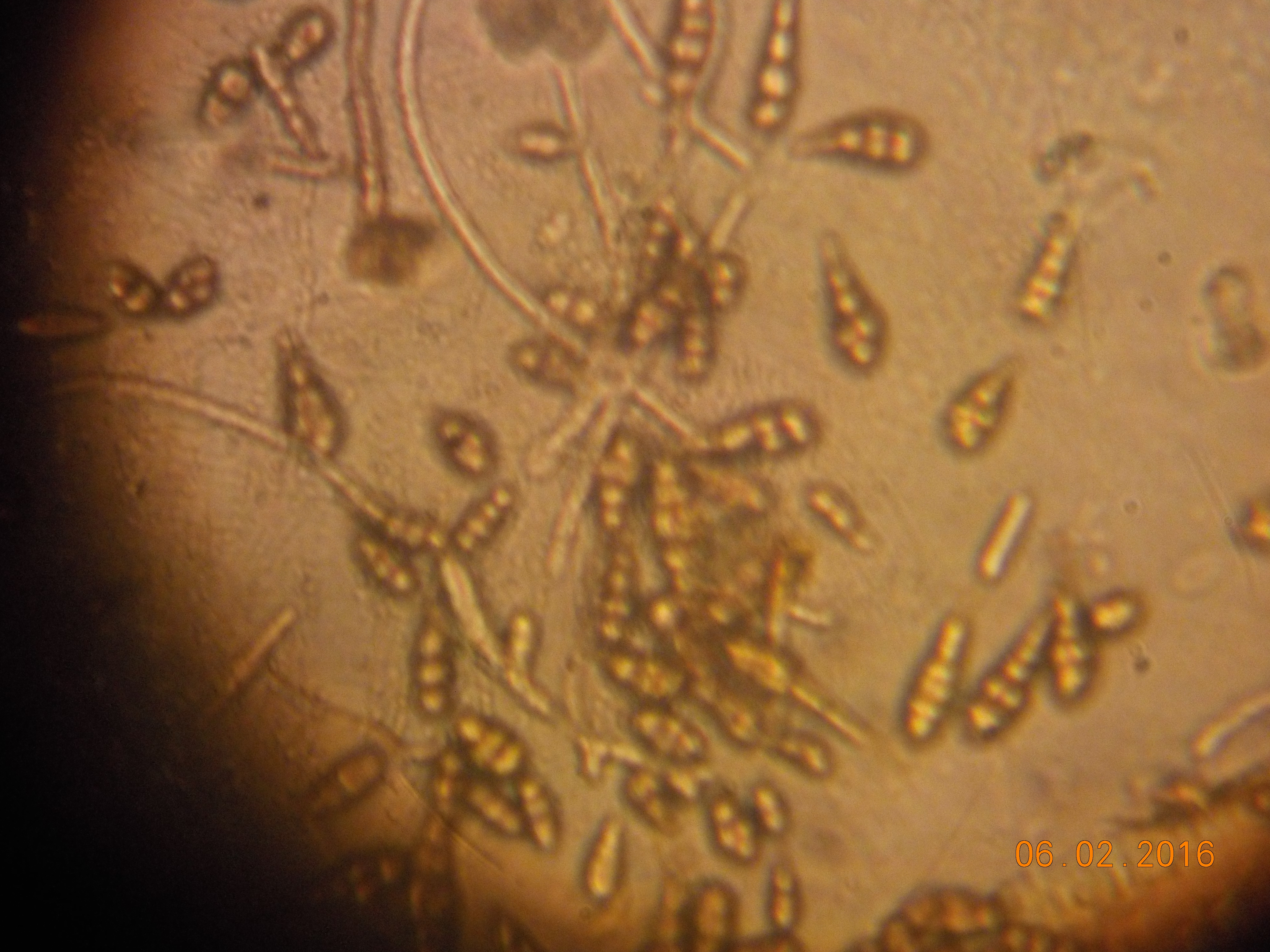 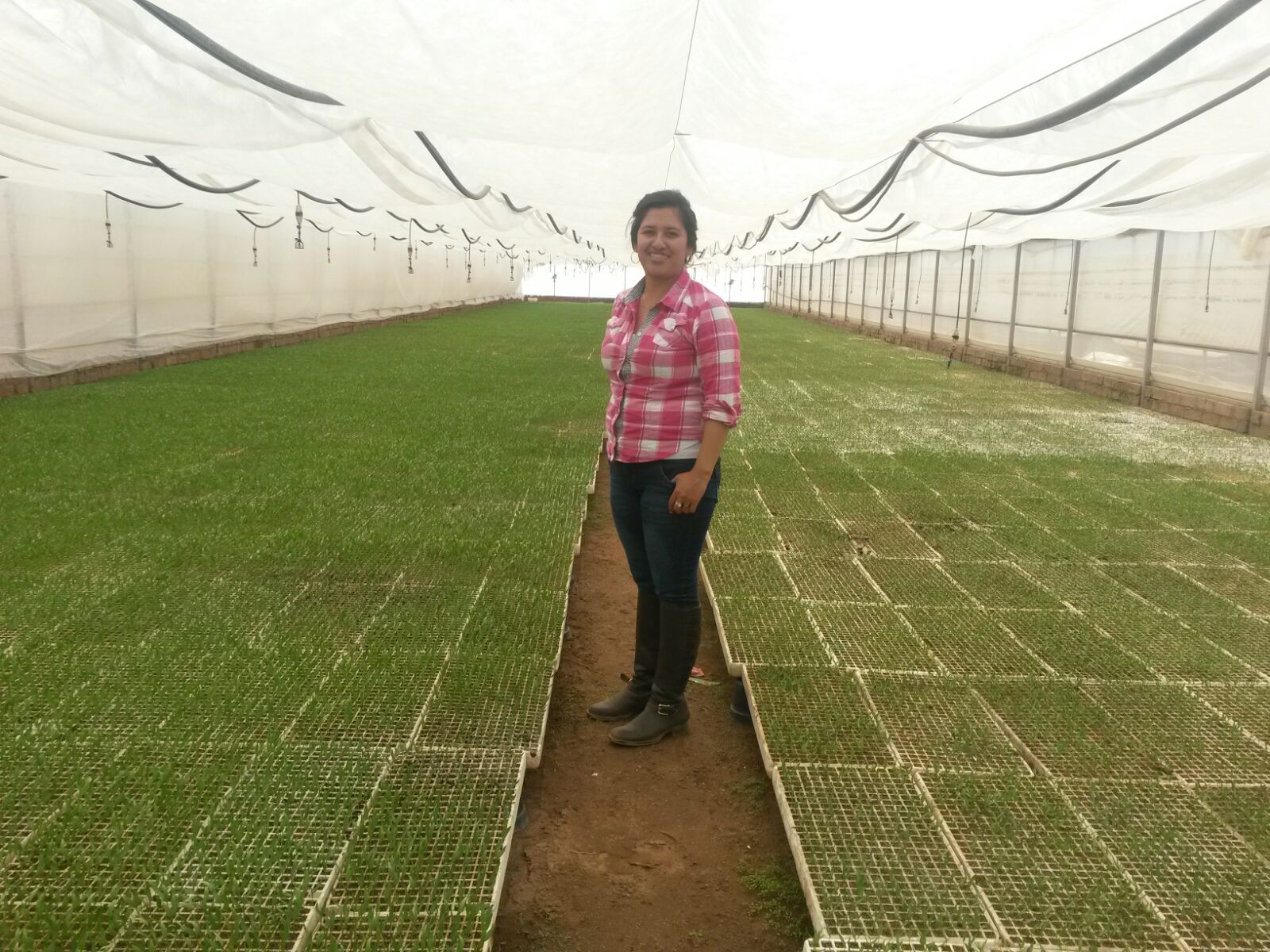 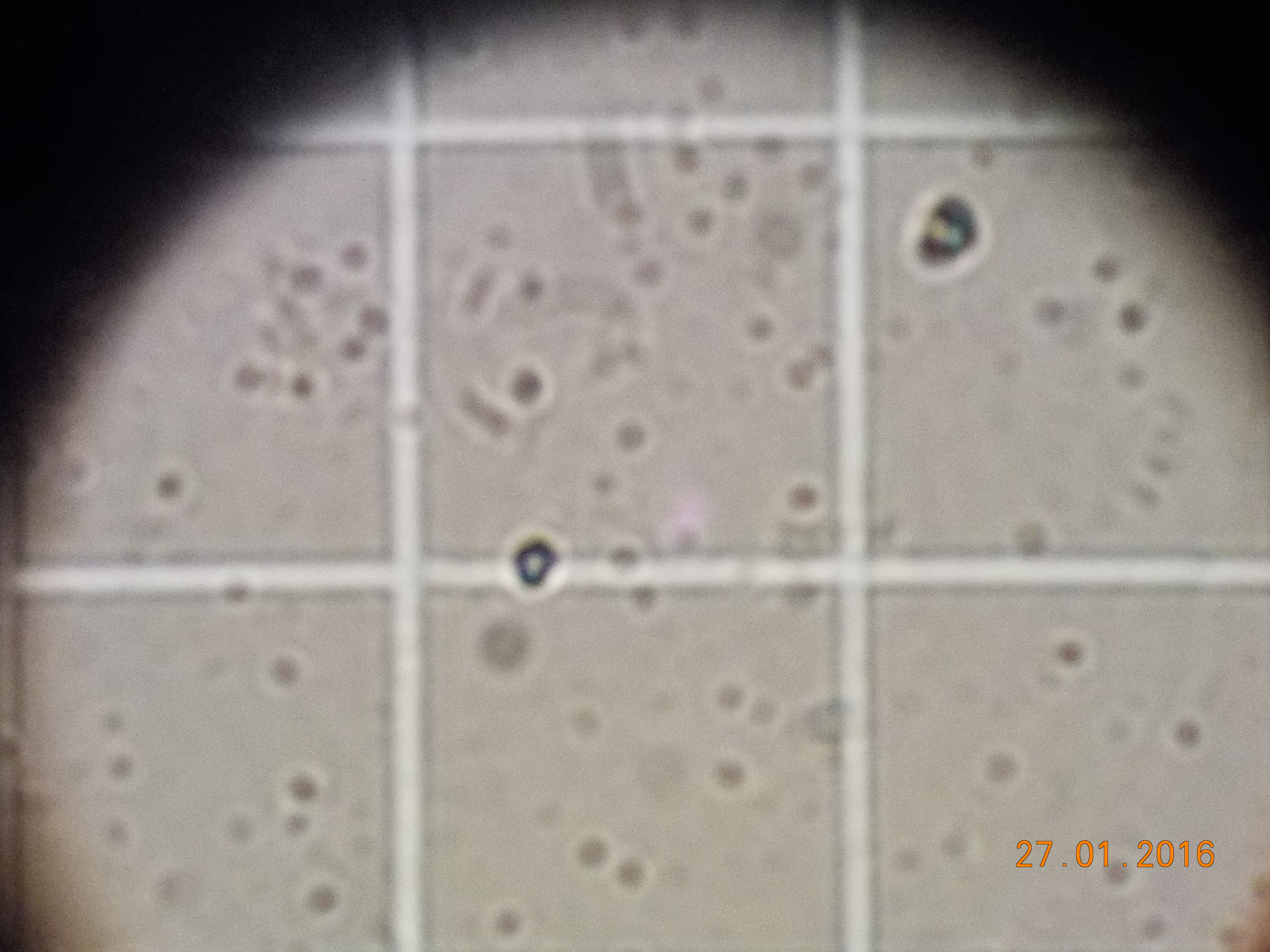 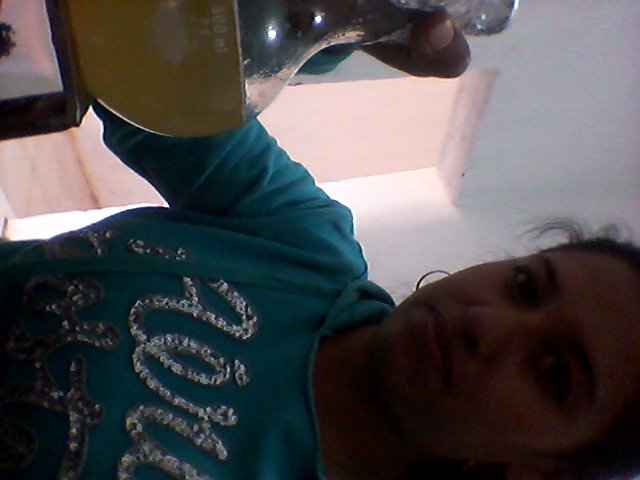 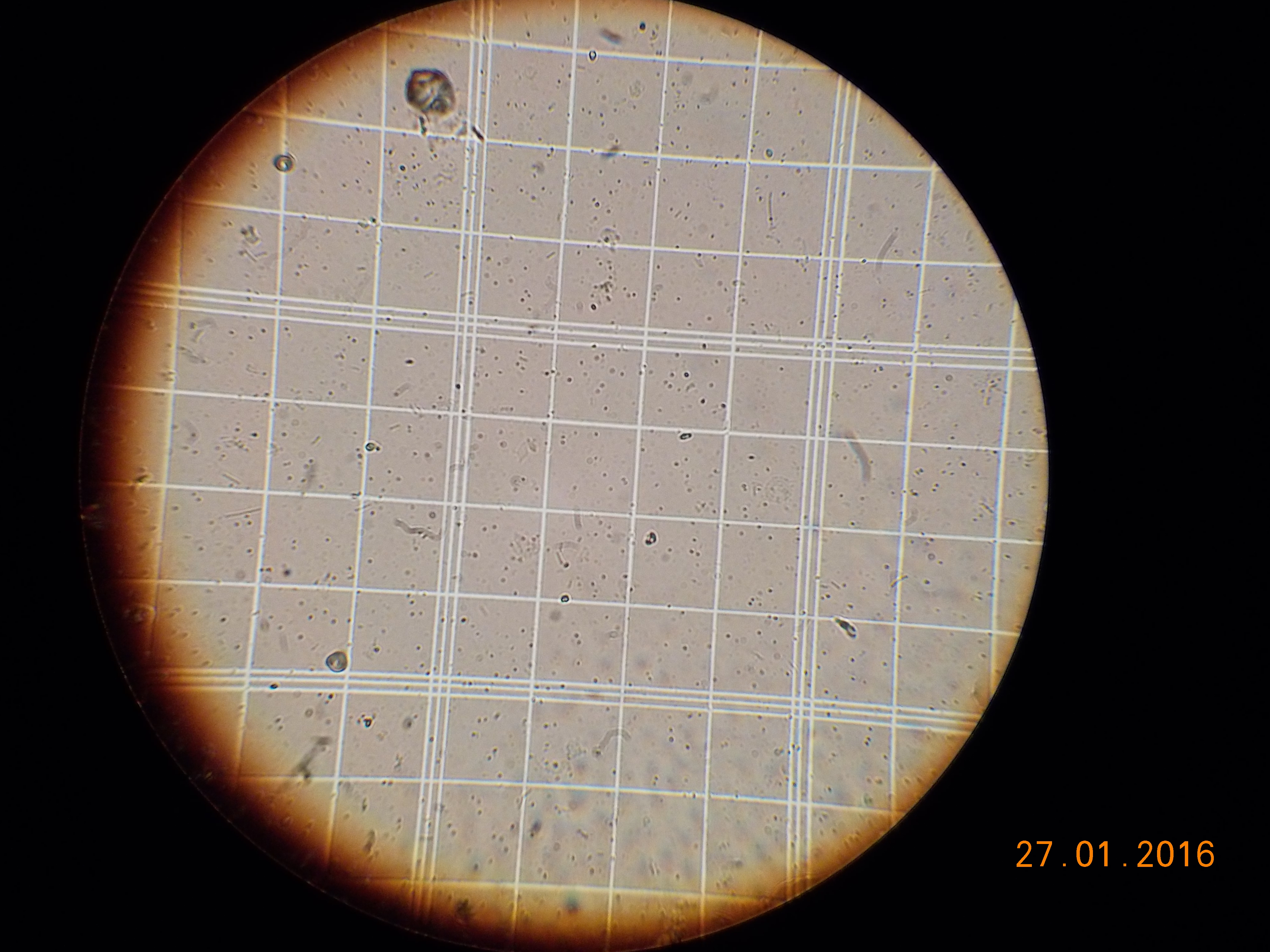 SIEMBRA Y TINCIONES DE GRAM PARA COMPROBAR.
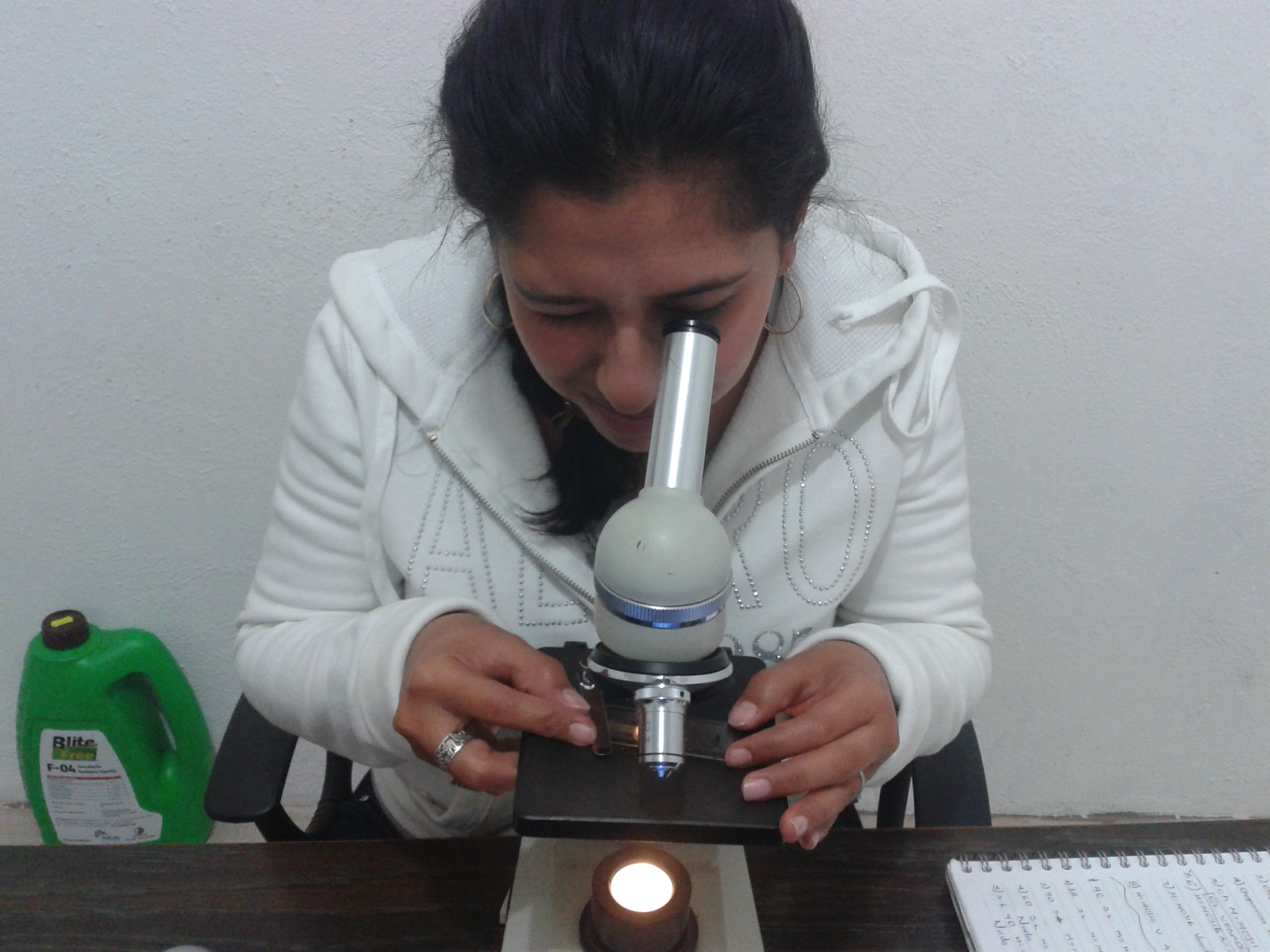 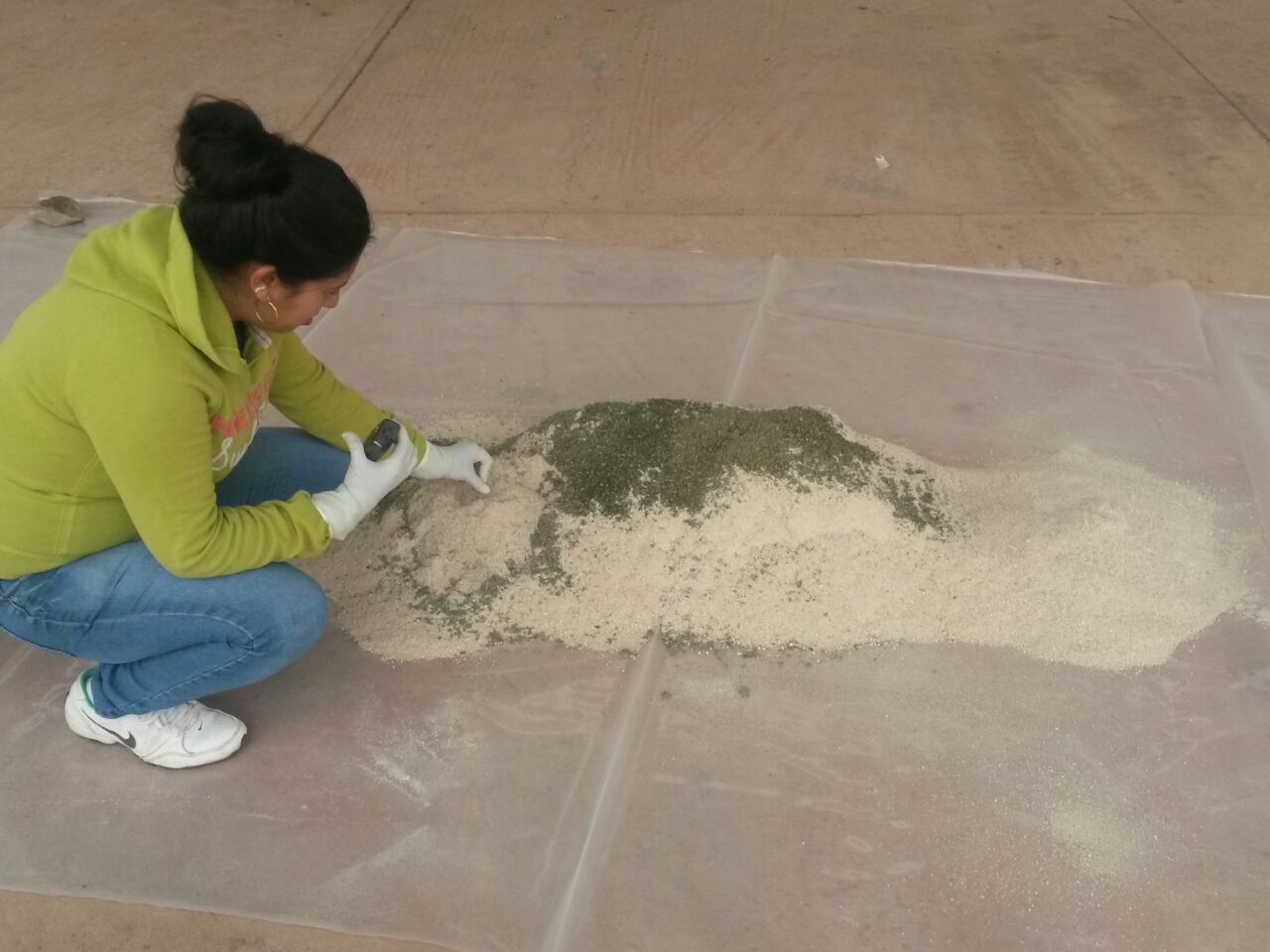 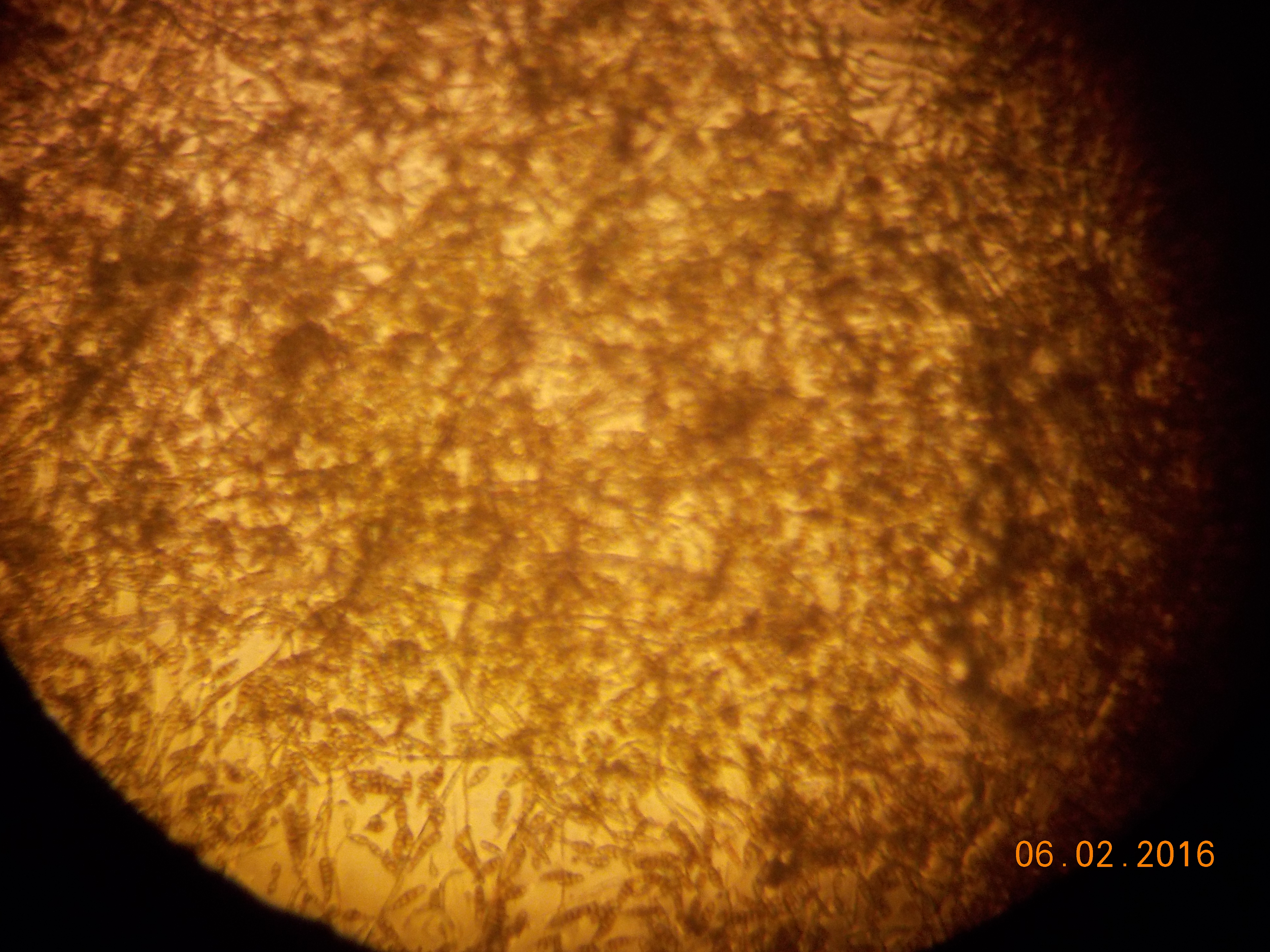